Shelbyfield Animal Rescue
Adoptable Pets
Mission
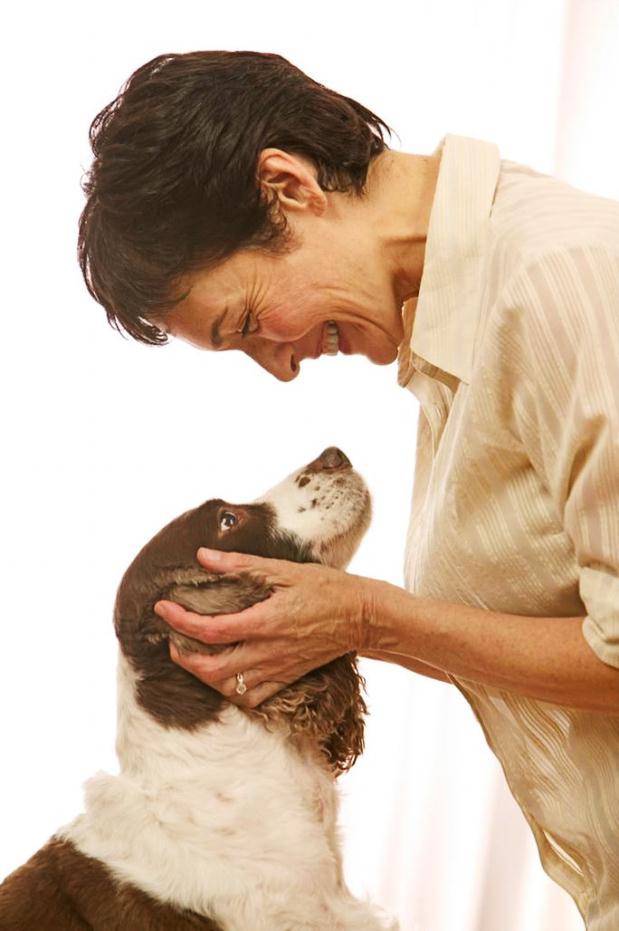 …to rescue, rehabilitate, and re-home stray or unwanted pets. Shelbyfield Animal Rescue dedicated to helping animals in need, and helping you find the perfect pet for your home.
Visit shelbyfieldrescue.com for more info
Man’s Best Friend
Adoptable Dogs
Franny
Female	30 lbs.
Whippet	5 yrs. old
Likes: Long walks on the beach
Dislikes: Drama
Zooey
Male	18 lbs.
Border Collie Mix	3 mos. old
Likes: Cookies
Dislikes: Fruits and vegetables
Salinger
Male	72 lbs.
Golden Retriever	3 yrs. old
Likes: Filthy tennis balls
Dislikes: Clean tennis balls
All Creatures Great and Small
Cats and OtherAdoptable Pets
Khan & Bagheera
Male & Female	7 & 5 lbs.
Shorthair	6 mos. old
Likes: Clay pots
Dislikes: Pans
Beatrix
Female	10 lbs.
French Lop	2 yrs. old
Likes: Running
Dislikes: Losing to the tortoise
Donatello
Male	4 lbs.
Red-Eared Slider	1 yr. old
Likes: Pizza
Dislikes: Foot soldiers
All Warm and Fuzzy Inside
Benefits of Pet Ownership
Benefits of Pet Ownership
Stress relief
Lower blood pressure
Exercise
Companionship
Social opportunities
Contact Us
Visit shelbyfieldrescue.com for more adoptable pets!
Shelbyfield Animal Rescue
info@shelbyfieldrescue.com
321-555-3746

Shelter Hours
Monday – Saturday
10:00 AM – 6:00 PM